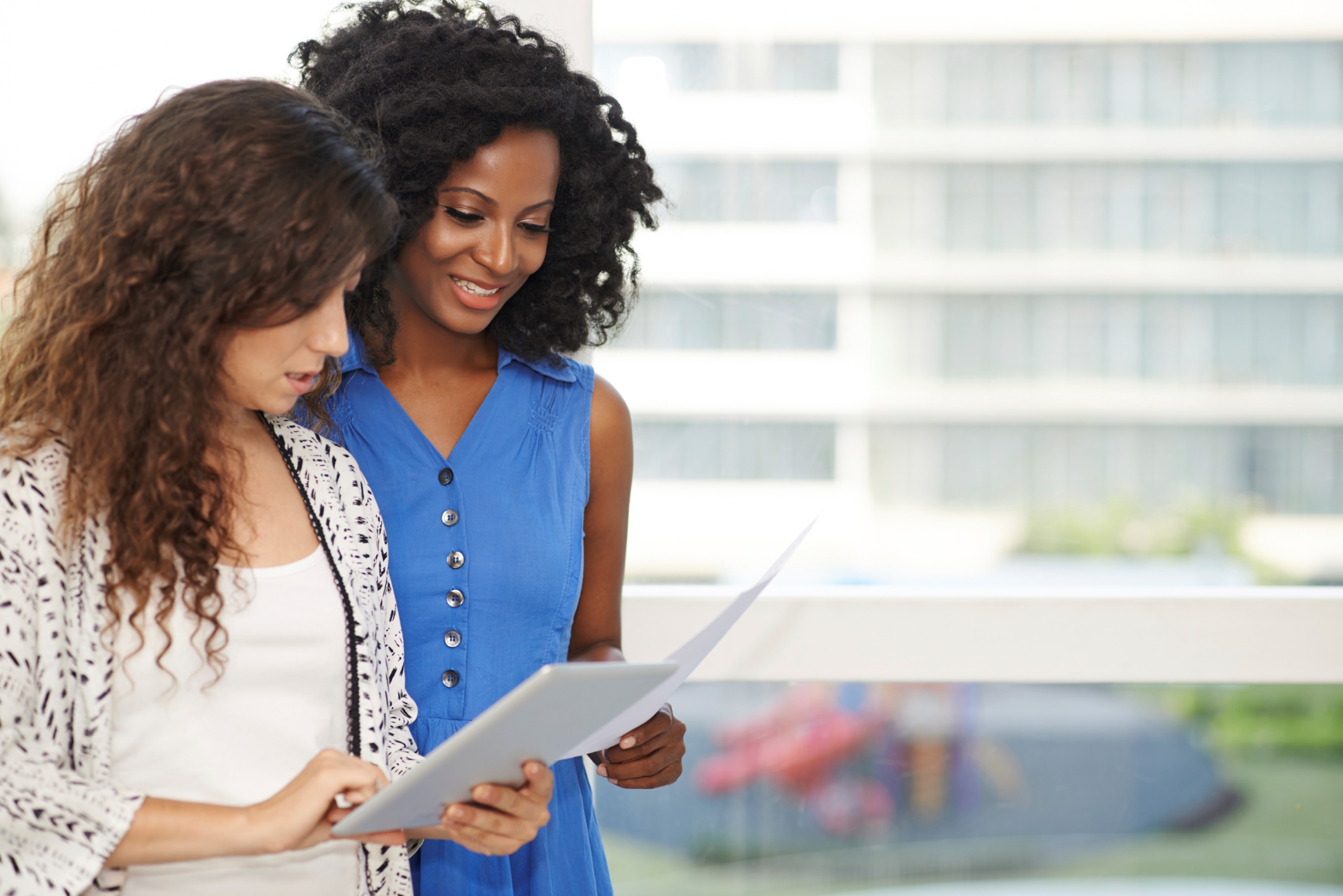 Getting the most out of a Mentor
If you have found a willing mentor, you have won half the battle.
www.SmallBusinessSolver.com © 2018
The other half is learning how to make the most out of your relationship.
www.SmallBusinessSolver.com © 2018
The Goal
Increase the success of your business by 80% by working well with your mentor.
www.SmallBusinessSolver.com © 2018
Key Points
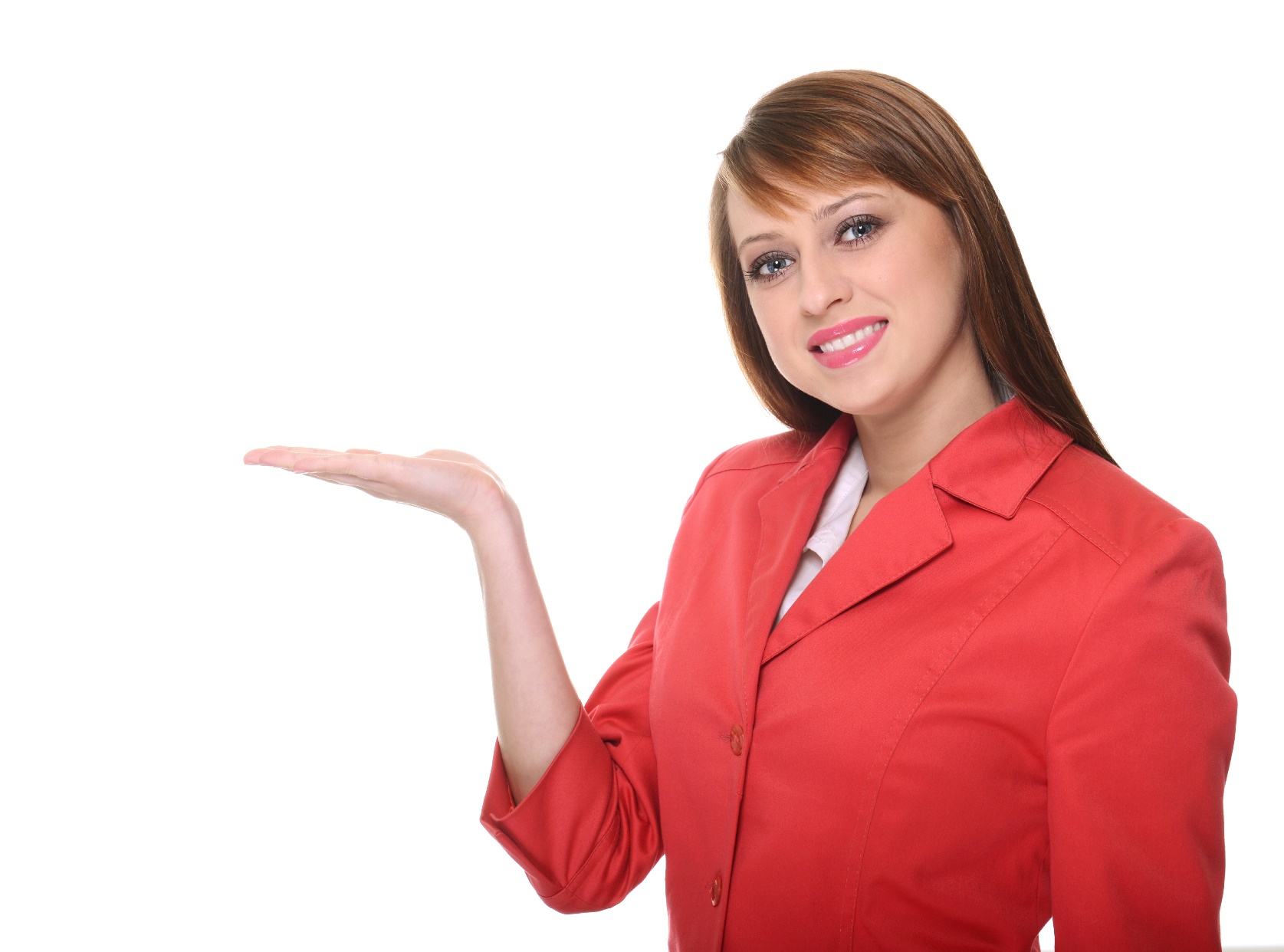 Learning
Ongoing Advice
Contacts
Motivation
Other
Example
What not to do
Your next steps
Wrap up
www.SmallBusinessSolver.com © 2018
Worksheet
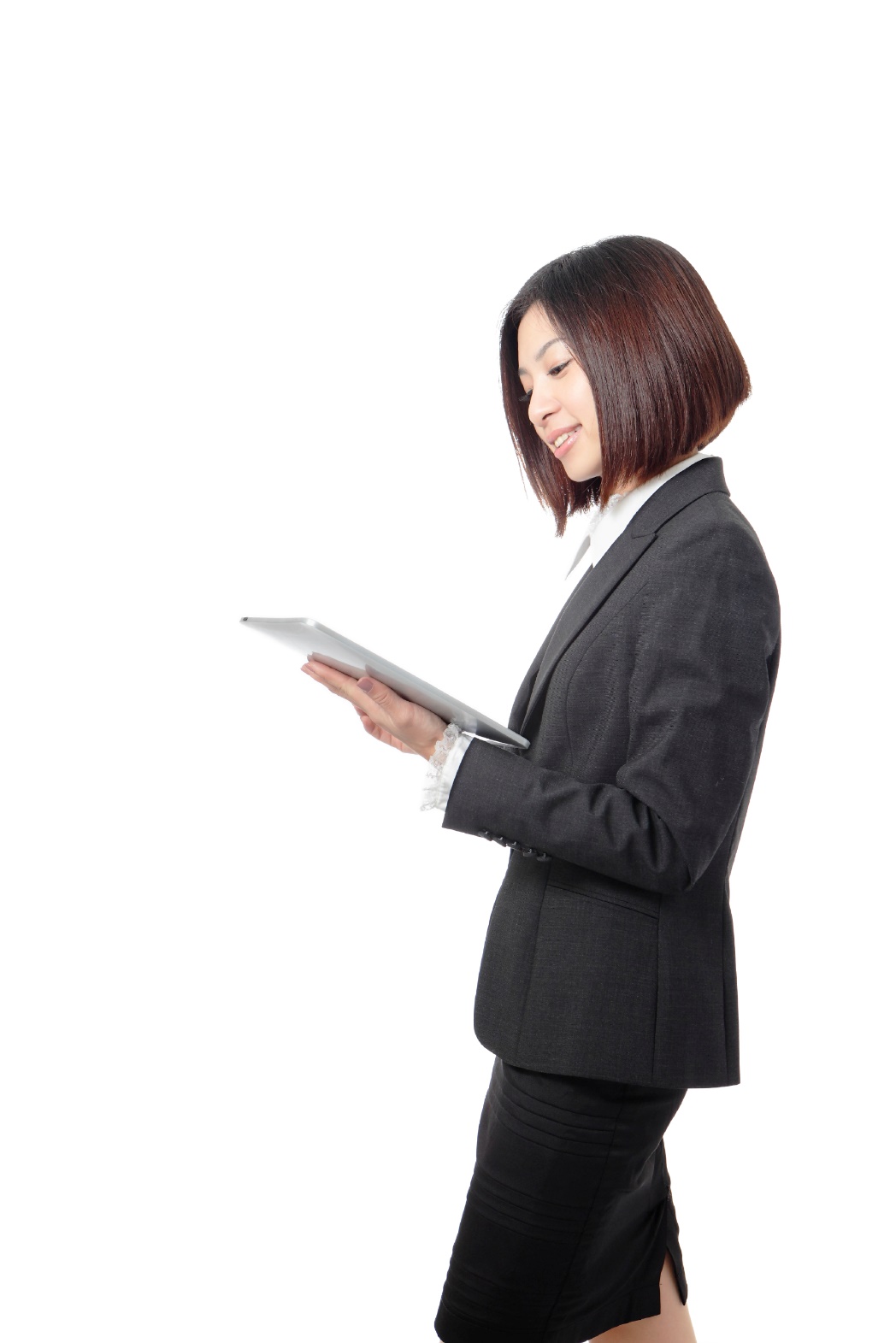 Grab your worksheet and follow along.
www.SmallBusinessSolver.com © 2018
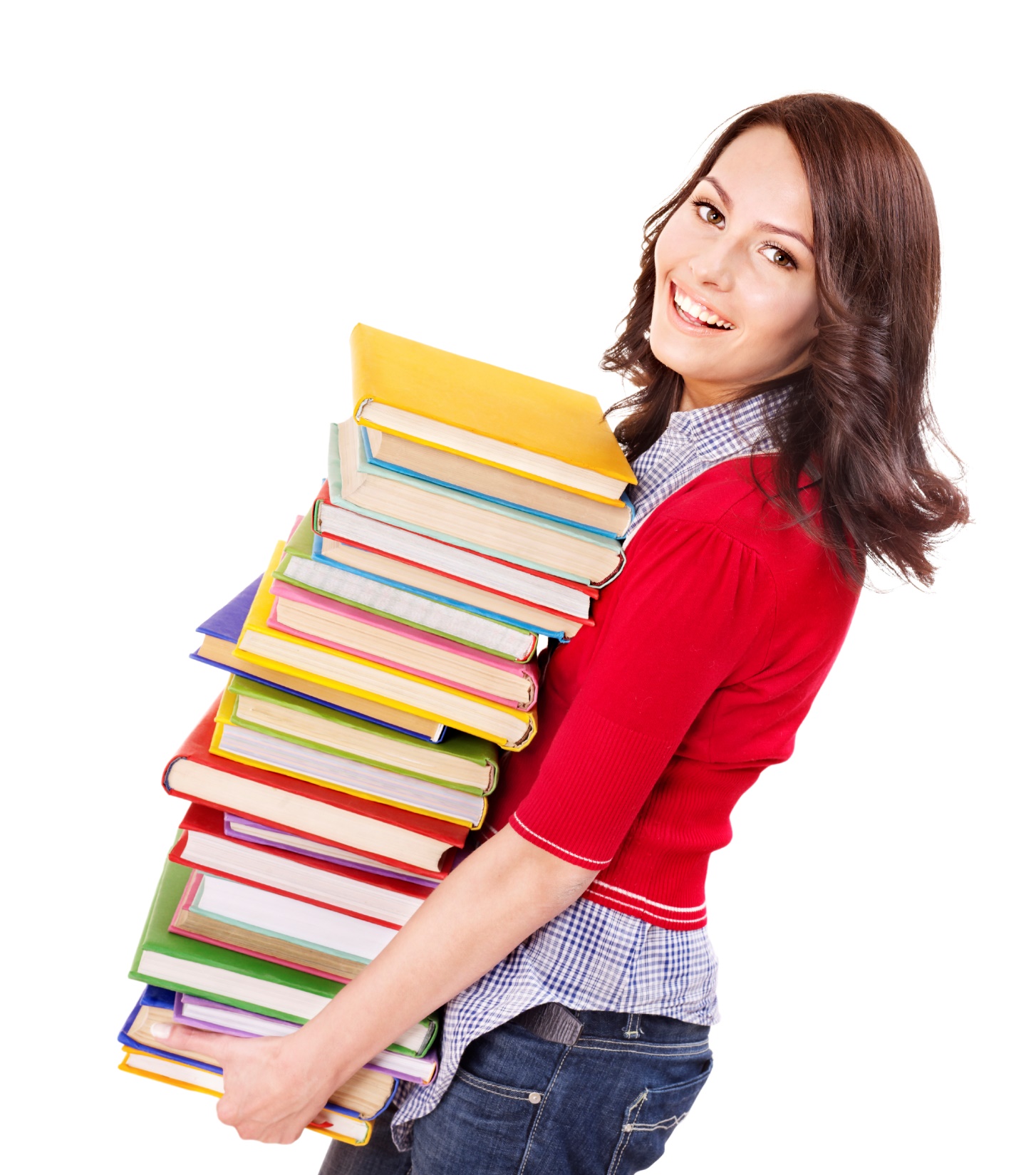 Learning
www.SmallBusinessSolver.com © 2018
Ongoing Advice
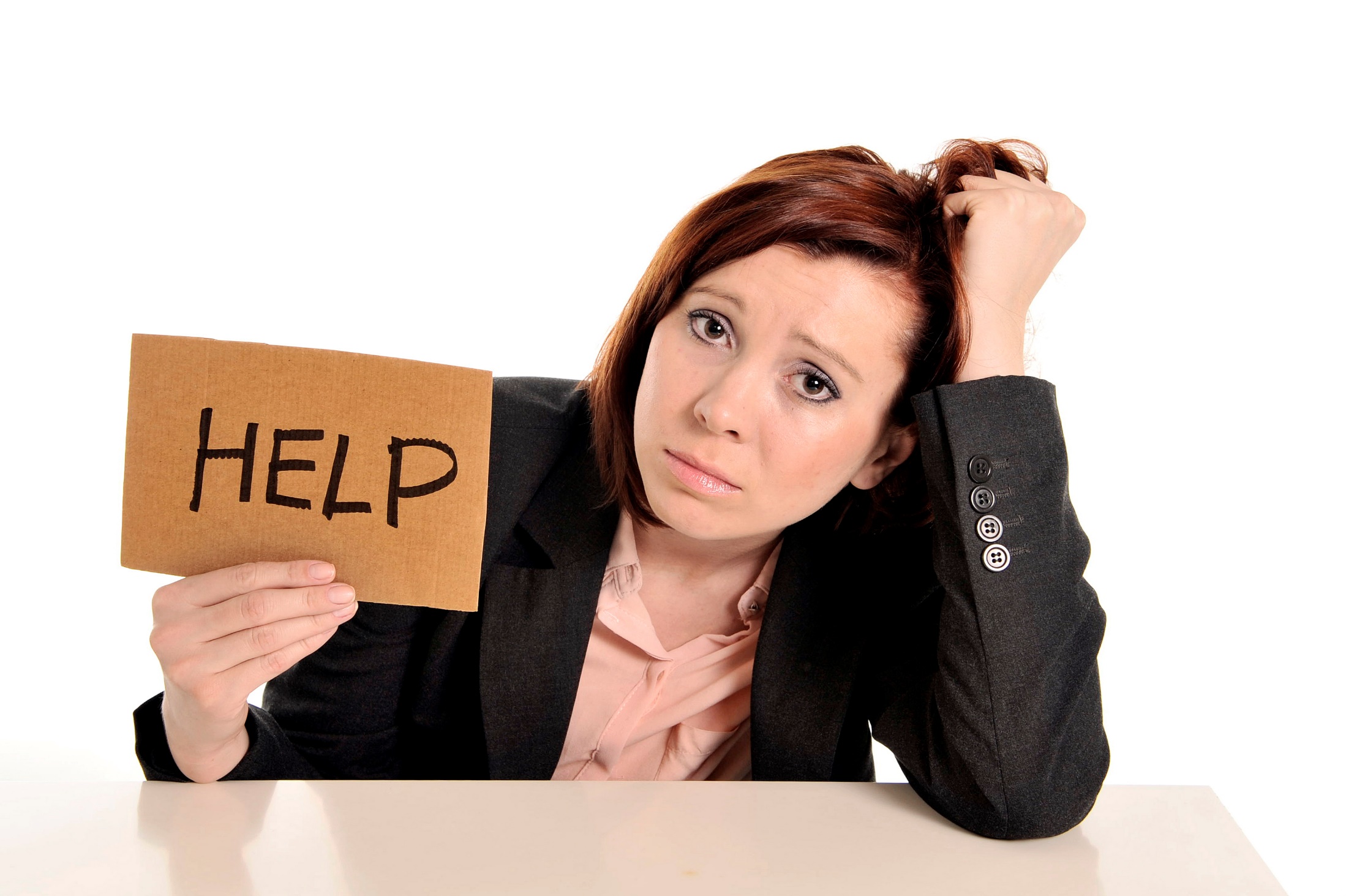 www.SmallBusinessSolver.com © 2018
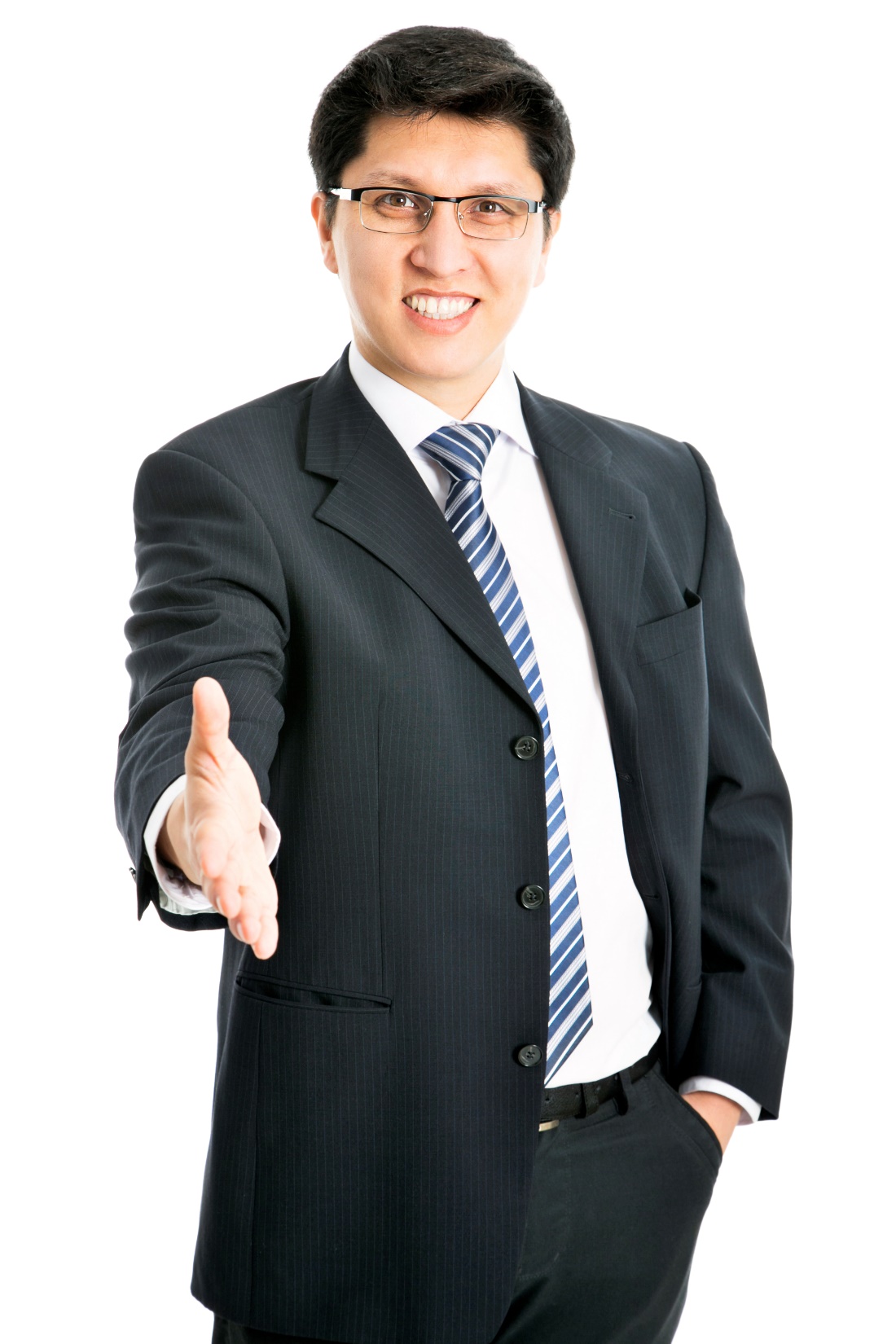 Contacts
www.SmallBusinessSolver.com © 2018
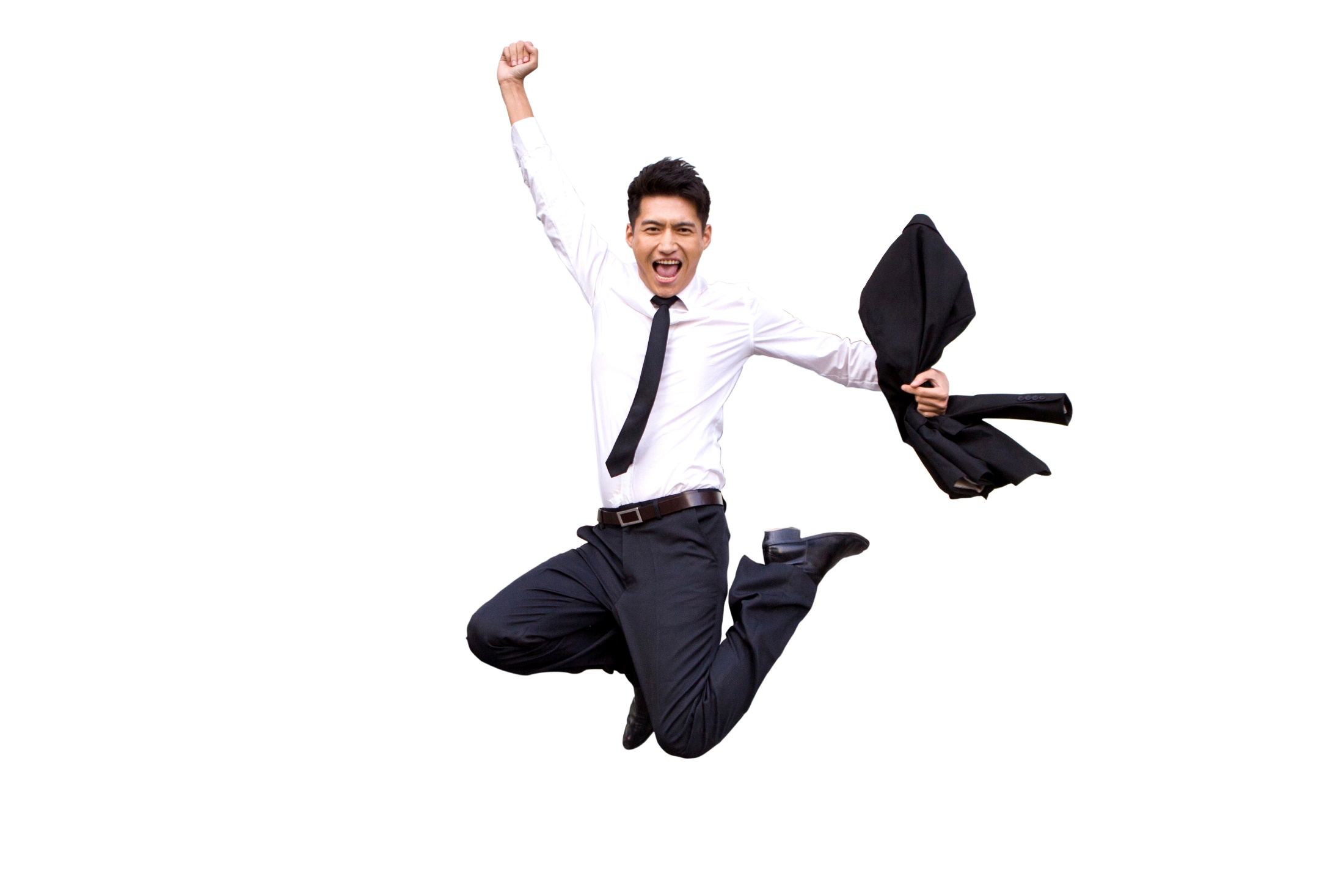 Motivation
www.SmallBusinessSolver.com © 2018
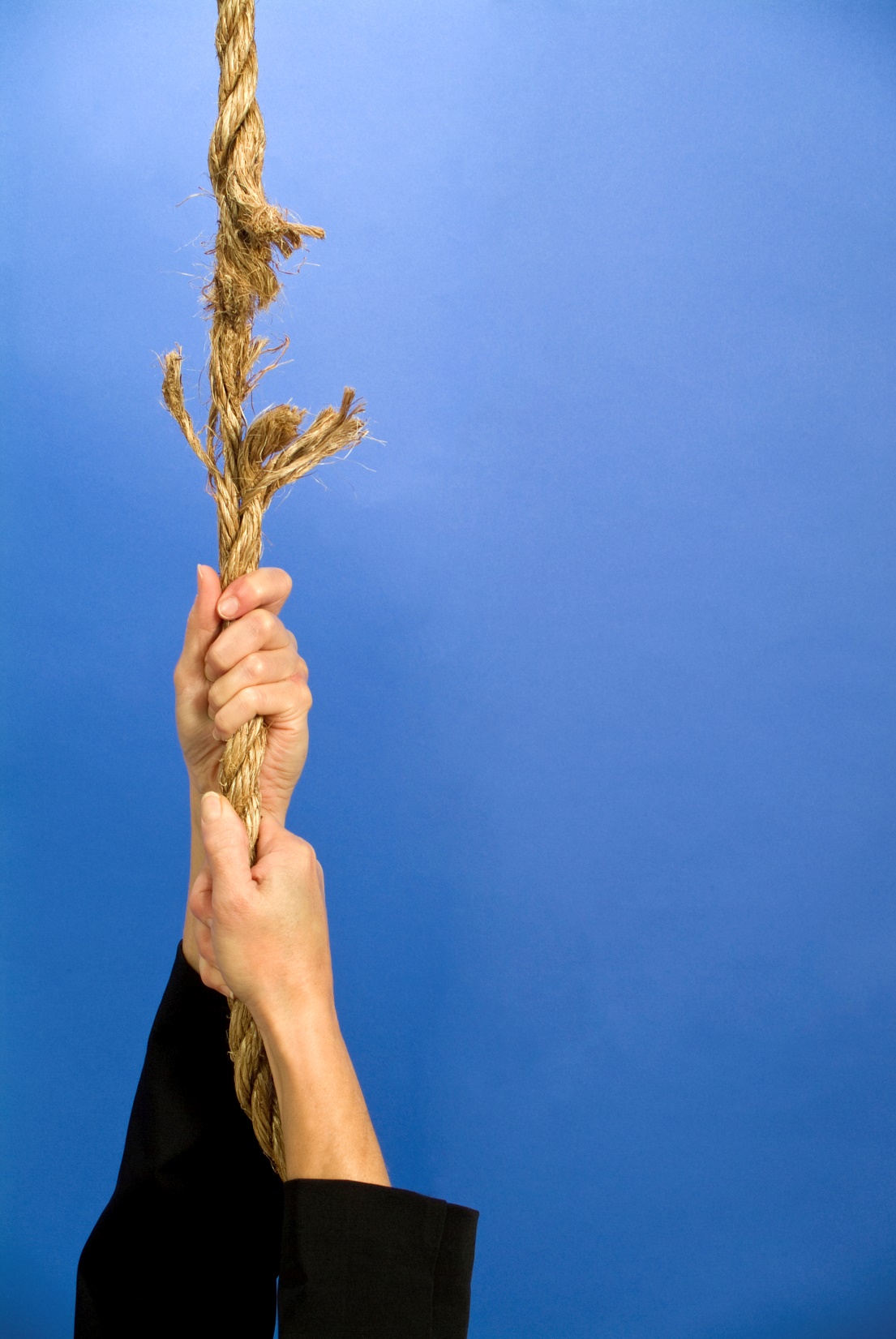 Other
www.SmallBusinessSolver.com © 2018
How Does It Work?
Julia has been operating her bakery business for 1 year and has found Dale Roberts as a mentor to help with marketing. Julia has been meeting with Mr. Roberts for the past 4 months and wants to evaluate her progress to date.
www.SmallBusinessSolver.com © 2018
How Does It work?
www.SmallBusinessSolver.com © 2018
Top Mistakes To Avoid
Staying with a mentor longer than needed.
Not having a plan when starting with a mentor.
Refusing to have more than one mentor at a time. You will miss out on some of the benefits another mentor may offer.
Being scared to ask for help and advice.
Having no positive return for your mentor. It could be as simple as saying “thank you” or buying them a coffee. 
Not being honest with your mentor about what you are looking for.
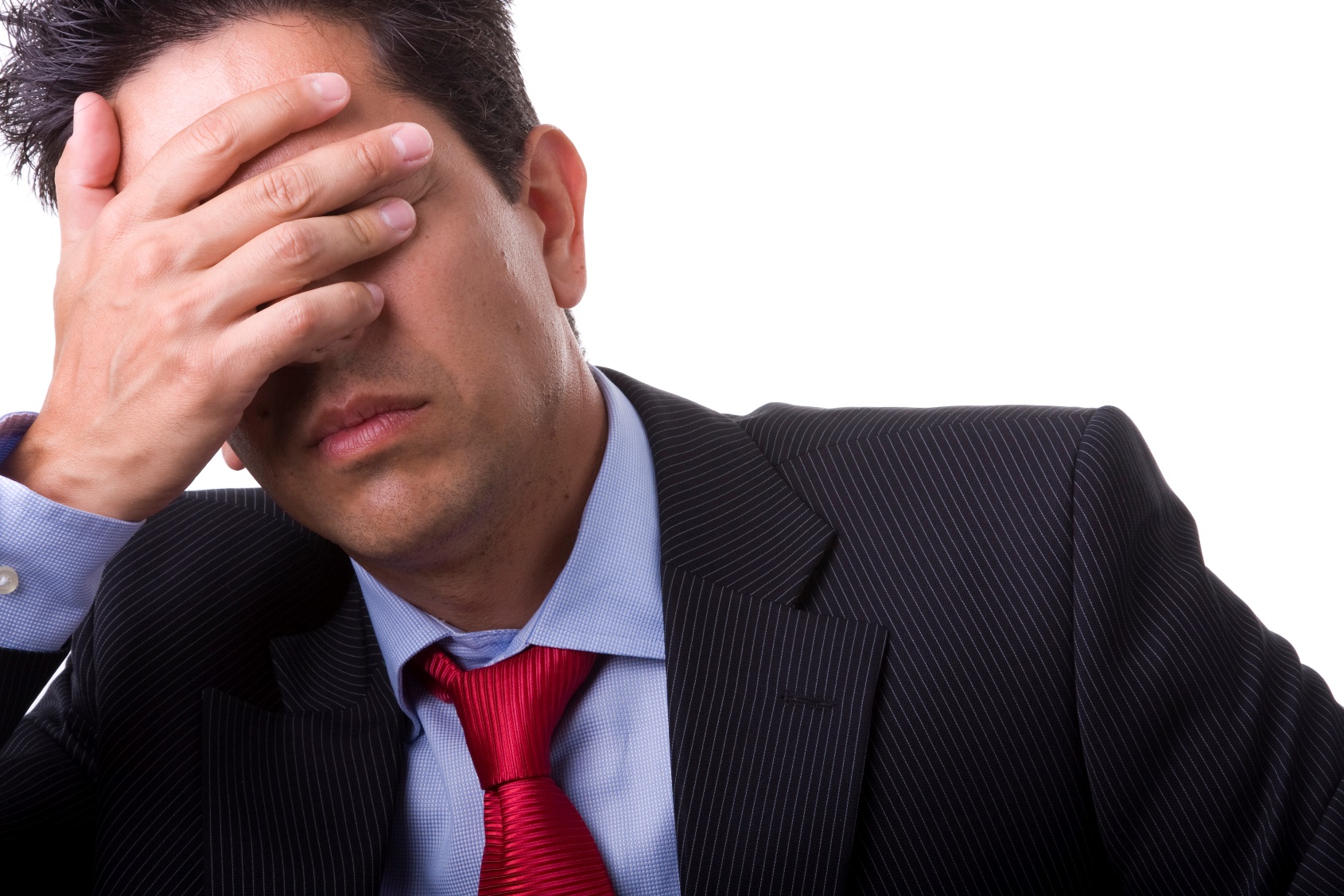 www.SmallBusinessSolver.com © 2018
Now What?
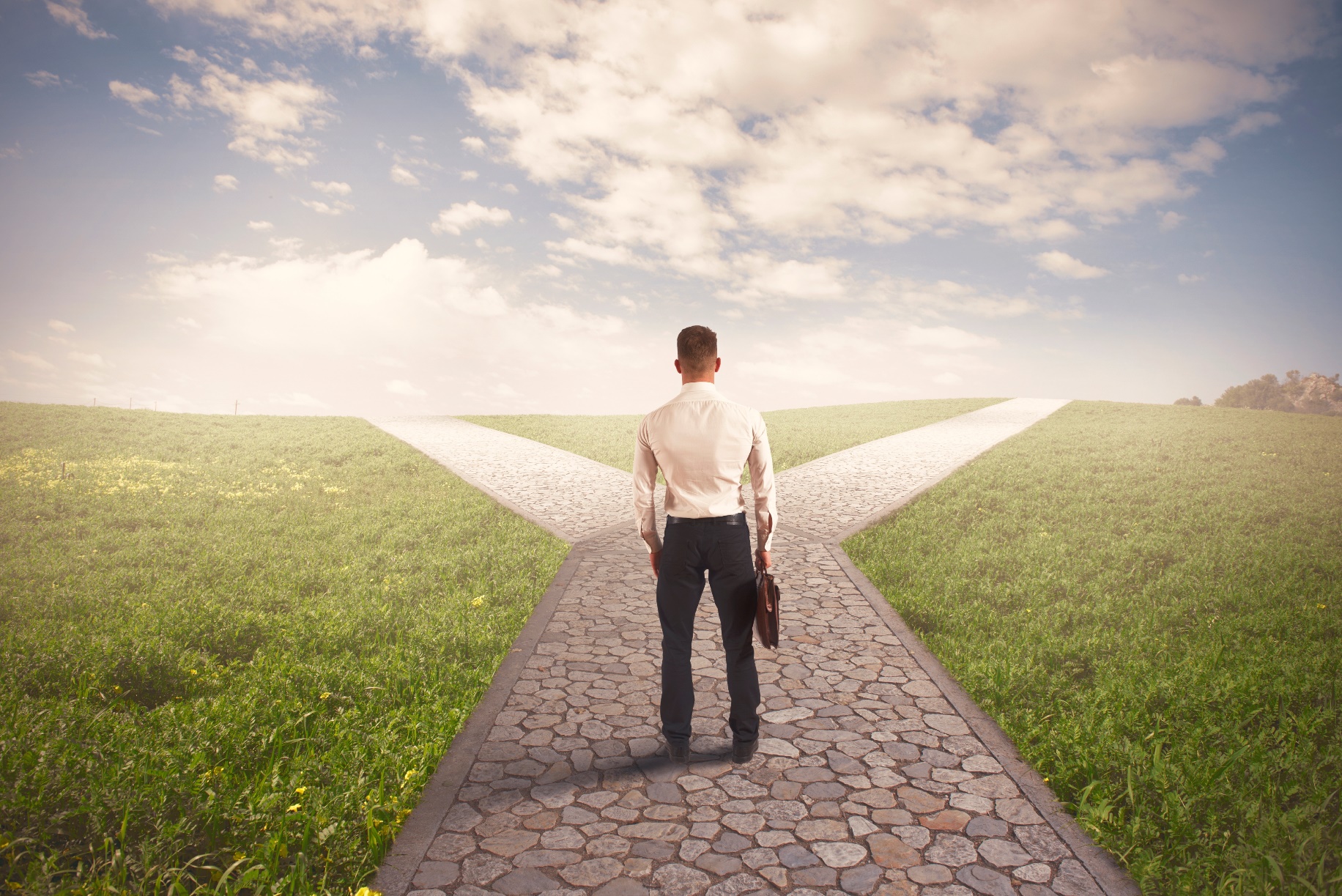 Sit down face to face with your mentor and come up with an understanding of what your relationship goals are.
Agree upon the framework and how you will reach those goals.
Agree upon a time in which to reassess the relationship.
Start the relationship with an understanding of when and how this may no longer be beneficial to both of your.
Be grateful and show your appreciation. Your mentor is basically volunteering their time to help you.
Give back to someone else in the future.
www.SmallBusinessSolver.com © 2018
Key Points
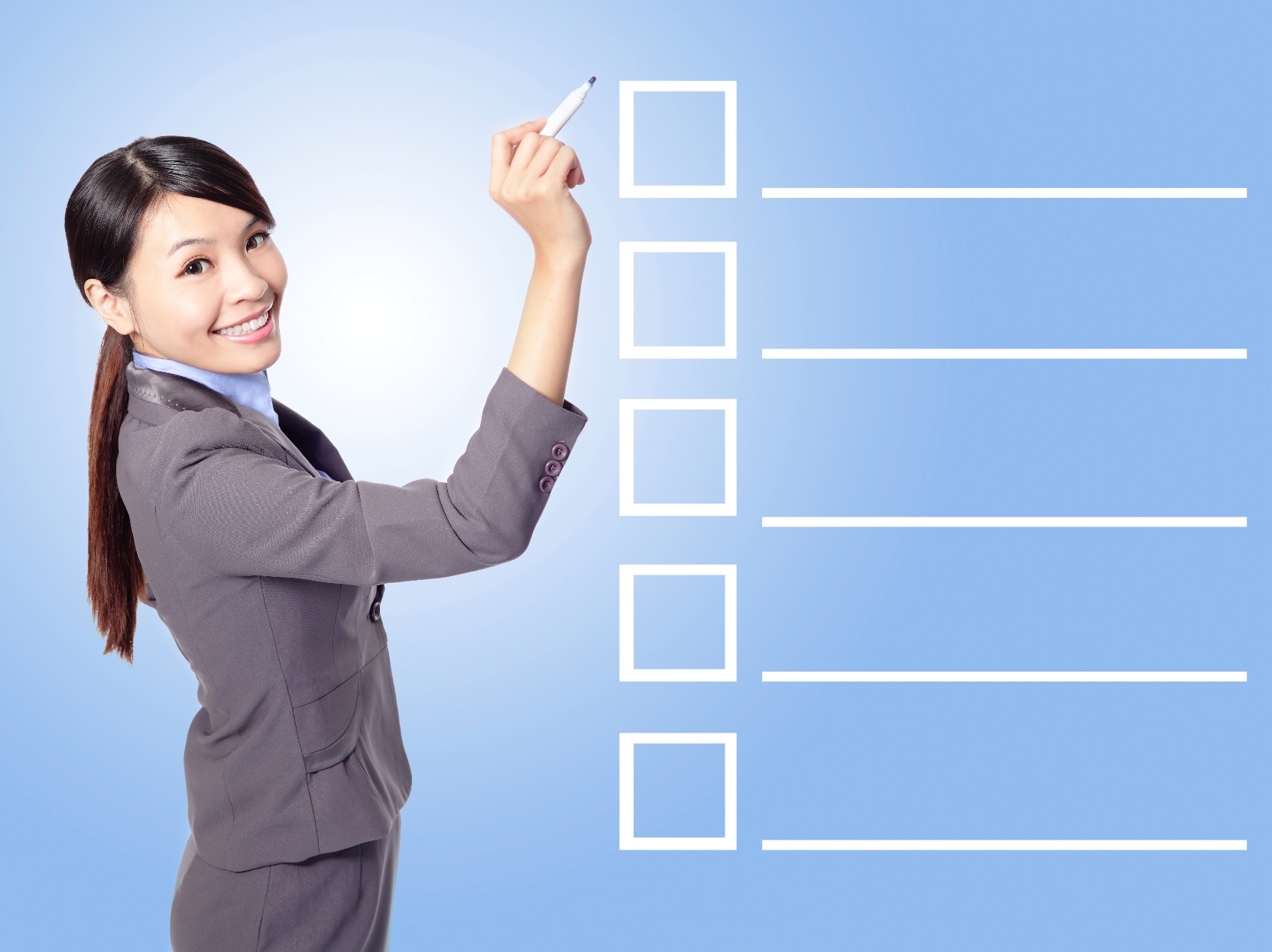 Learning
Ongoing Advice
Contacts
Motivation
Other
Example
What not to do
Your next steps
Wrap up
www.SmallBusinessSolver.com © 2018
The Goal
Increase the success of your business by 80% by working well with your mentor.
www.SmallBusinessSolver.com © 2018
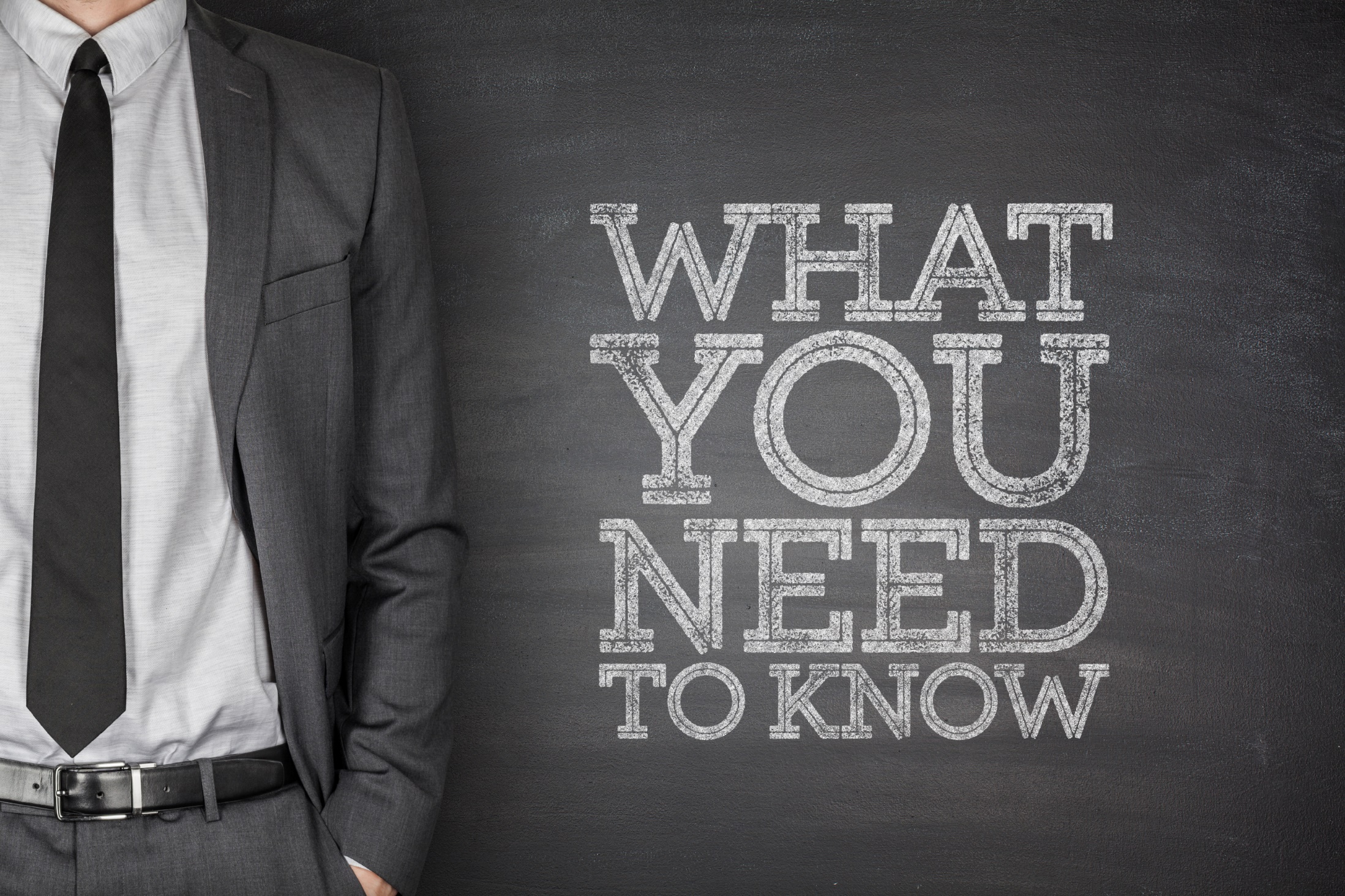 Every mentor should be helping you meet an objective.
www.SmallBusinessSolver.com © 2018